XIN KÍNH CHÀO CÁC THẦY CÔ!
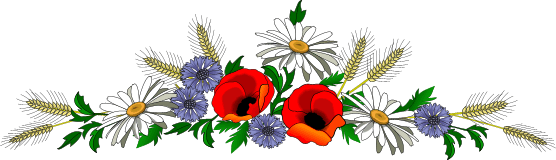 Đạo đức
Thực hành kĩ năng giữa học kì I
Bài 1: Hãy điền vào ô       chữ Đ trước những hành vi đúng , chữ S trước những hành vi sai.
Đ
a, Giữ lời hứa với tất cả mọi người
b, Có thể hứa mọi điều còn thực hiện được hay không thì không quan trọng.
S
c, Trẻ em có bổn phận quan tâm chăm sóc những người thân trong gia đình
Đ
S
d, Chỉ cần tự làm lất những việc mình yêu thích.
e, An ủi, động viên, giúp đỡ bạn phù hợp với khả năng của mình.
Đ
Đạo đức
Hái hoa dân chủ
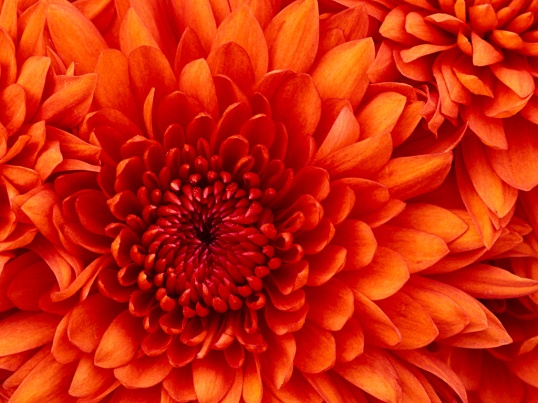 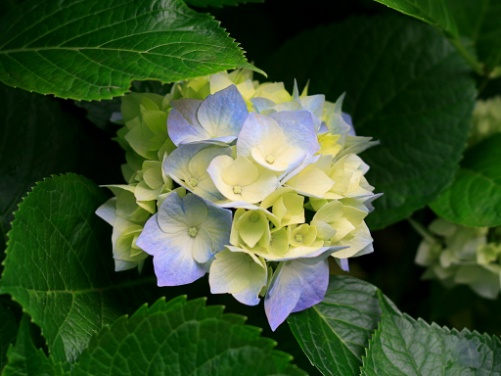 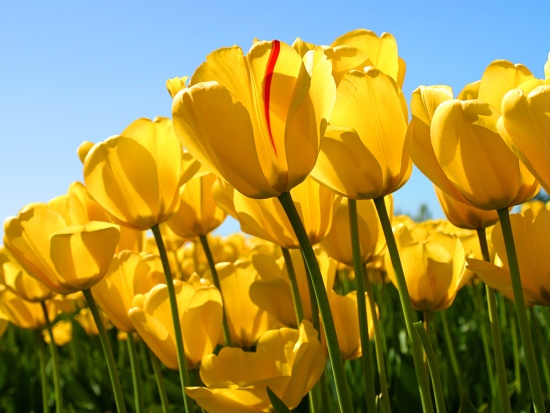 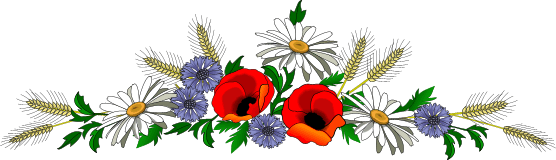 Đạo đức
Thực hành kĩ năng giữa học kì I
Hái hoa dân chủ
*Em có tán thành với ý kiến sau không?Vì sao?
            
          - Chỉ khi nào ông bà, cha me đau ốm mới quan tâm chăm sóc.
Đạo đức
Hái hoa dân chủ
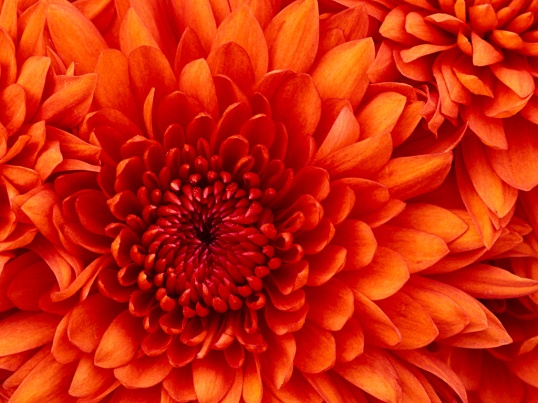 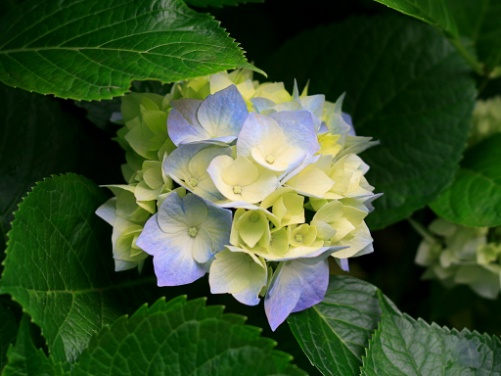 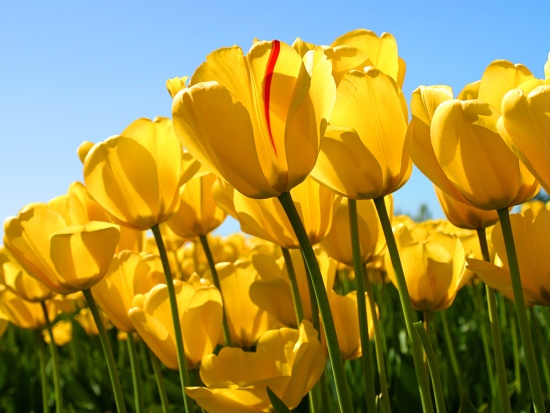 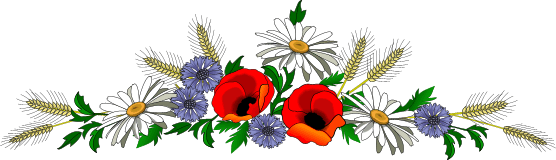 Đạo đức
Thực hành kĩ năng giữa học kì I
Hái hoa dân chủ
*Xử lí tình huống sau:

          *Hà được phân công giúp đỡ bạn Lan học yếu trong lớp nên Hà đến sớm và bảo Lan:
           -Cậu để tớ làm bài hộ cho nhanh rồi chúng mình cùng đi chơi nhảy dây.
            
.
*Em có tán thành với việc làm đó của Hà  không?Vì sao?
Đạo đức
Hái hoa dân chủ
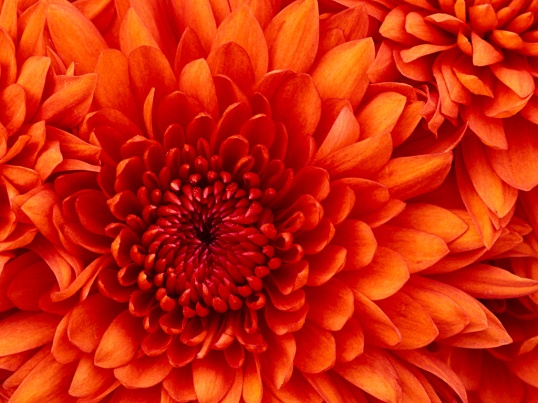 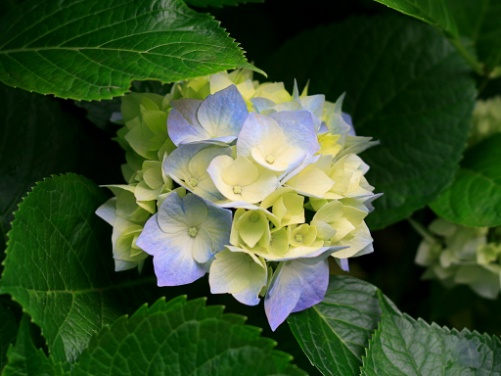 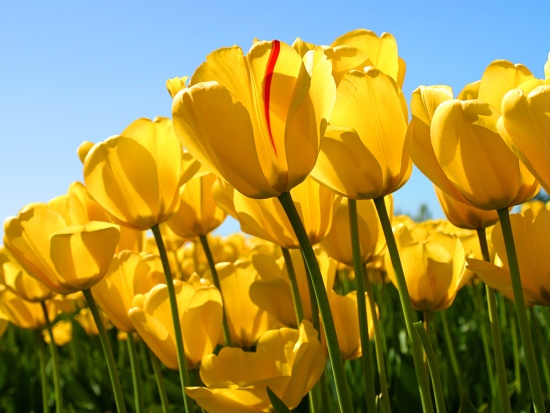 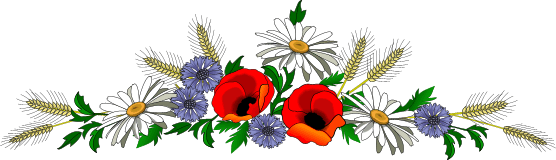 Đạo đức
Thực hành kĩ năng giữa học kì I
Hái hoa dân chủ
*Em hãy kể đôi điều về tình cảm, sự quan tâm chăm sóc của    ông bà, anh chị em trong gia đình?
Đạo đức
Hái hoa dân chủ
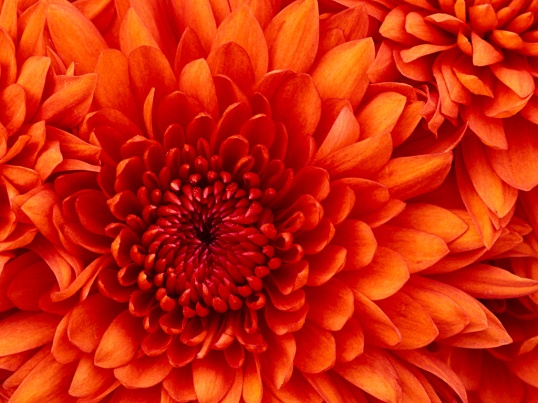 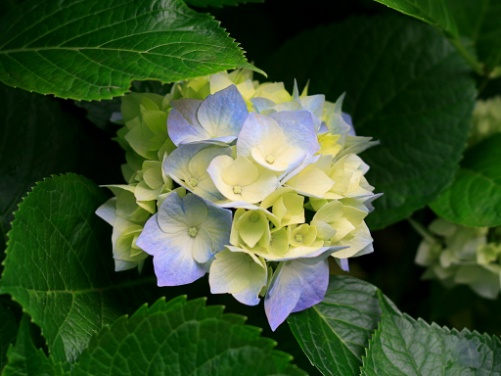 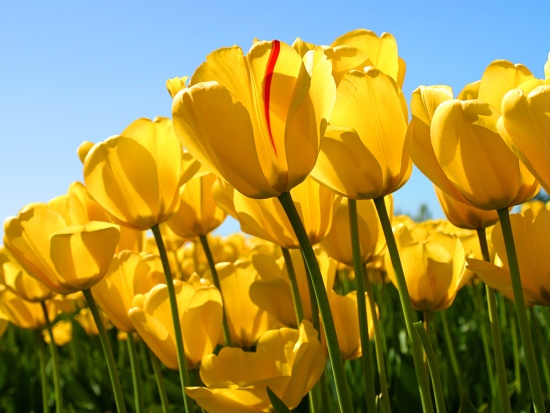 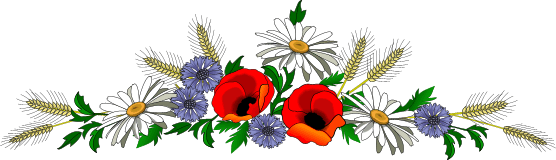 Đạo đức
Thực hành kĩ năng giữa học kì I
Hái hoa dân chủ
*Em hãy đọc thơ(hát, múa kể chuyện…) về Bác Hồ?